Проектный комитет
Стратегический проектный офис
Методолог
Менеджер по 
планированию
Системный
администратор
Тренер 
по проектному
 управлению
Руководитель
Центр
СОВЕРШЕНСТВОВАНИЯ
Электронный
ОФИС
Руководство портфелем программ и проектов
Административная поддержка и поддержка принятия решений
Ведение архива документов
Анализ накопленного опыта
Обеспечение качества
Информационное обеспечение и поддержка
Программы
Стандарты
Технологии
Методическое обеспечение
Обучение
Заголовок
Программа 1
Заголовок
Внедрение инноваций
Проект 1
Проект 5
Куратор
Команда
исполнителей
Проект 2
Проект 4
Перевод инноваций
в режим функционирования
Проект 3
Муниципальное автономное общеобразовательное учреждение
 «Лингвистическая гимназия №23 
им. А.Г. Столетова»
МАОУ «Лингвистическая гимназия №23 
им. А.Г. Столетова»
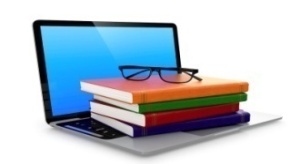 Будущее проступает в детях. Они не такие ,как мы. И жить будут не в том мире, уж точно - не с теми же навыками.
Что должны понимать взрослые, готовые принять неизбежные изменения  и дать поддержку будущему? 

А. Асмолов
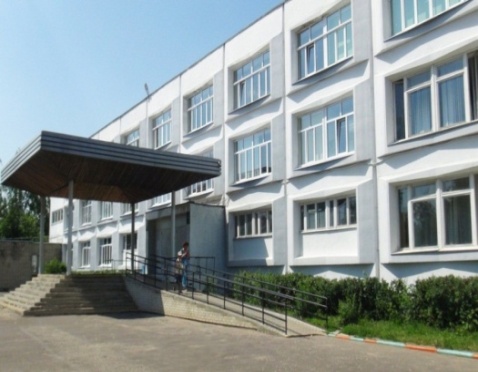 научно-практический семинар« Проектный характер конвергентного образования в условиях   ЕИОС  гимназии №23 г. Владимира »
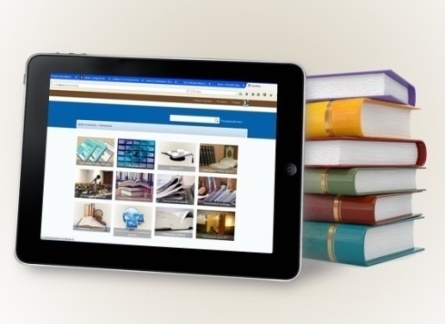 Наш адрес:
г. Владимир
Ул. Парижской Коммуны, 45-б
Телефон: 54-09-70
13 марта 2019 г